Муниципальное бюджетное дошкольное образовательное учреждение «Центр развития ребенка - детский сад №28 «Огонек»
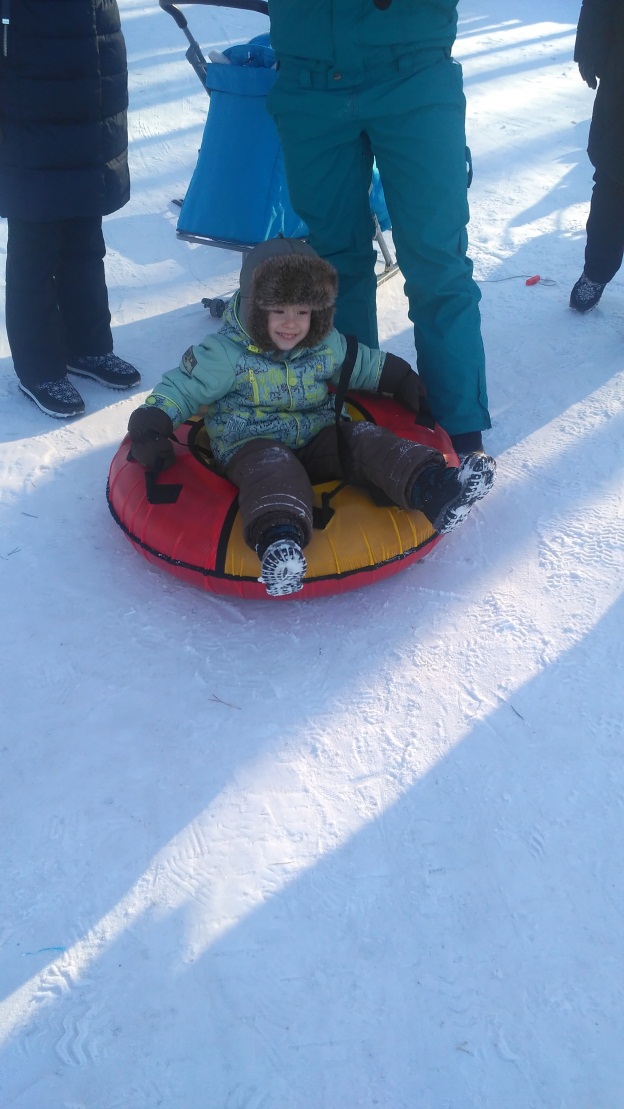 Выходной на «Камнях»
Подготовила воспитатель группы №7 Грачева А.Н.

2018 год
В солнечный февральский выходной наша группа собралась покататься на горке, весело и с пользой для здоровья  провести время.
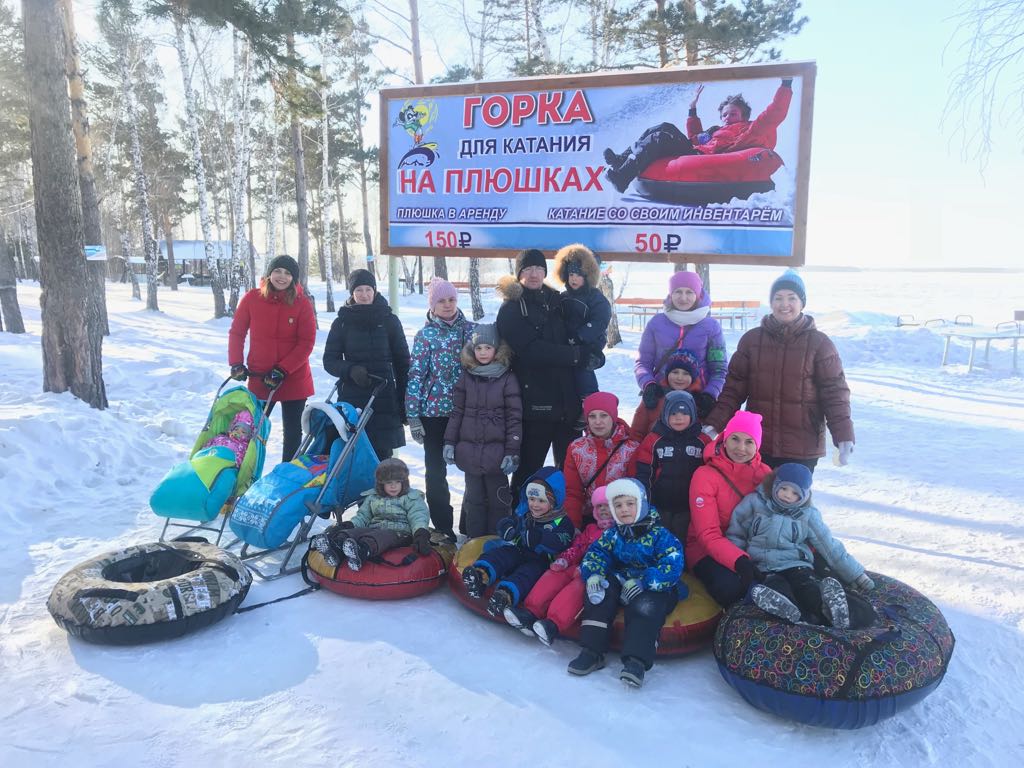 Очень весело кататься с горки!
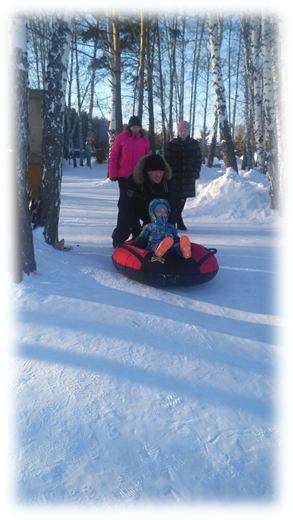 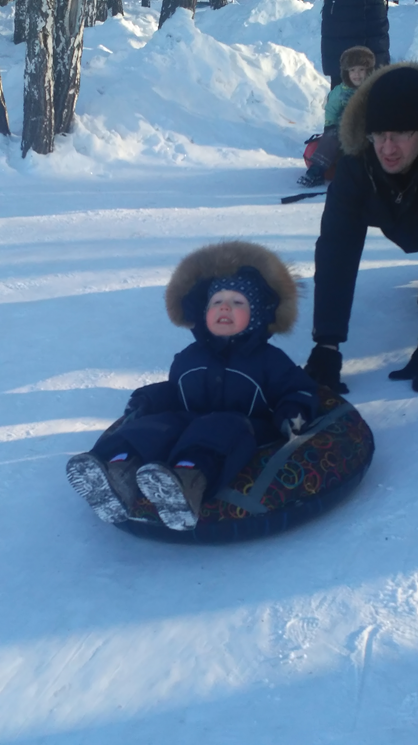 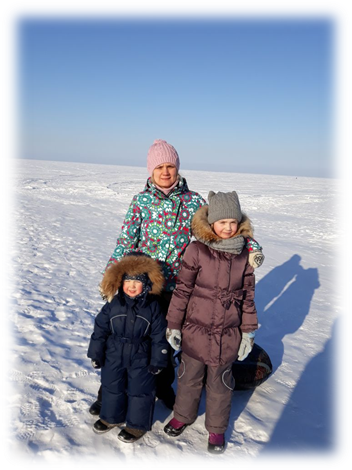 Катались не только дети, но и родители. И даже бабушки и дедушки!
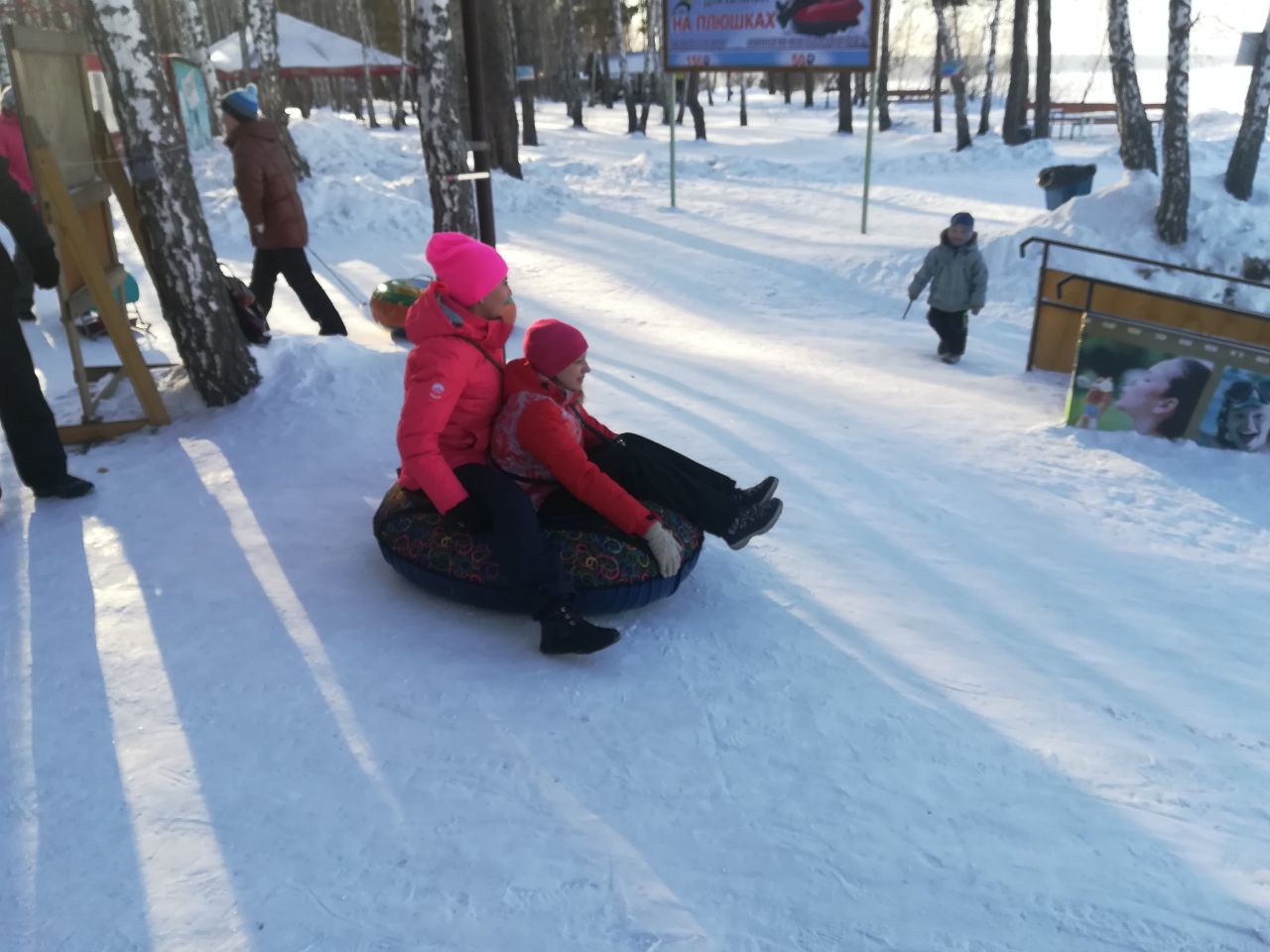 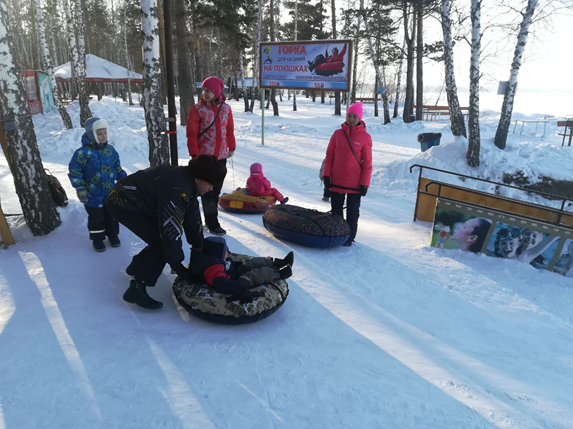 Мы за здоровый активный образ жизни!